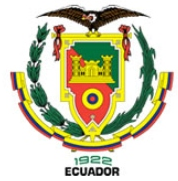 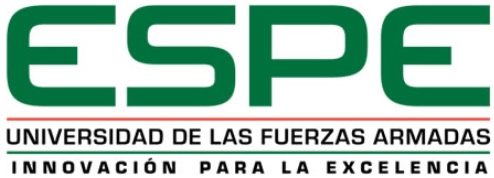 UNIVERSIDAD DE LAS FUERZAS ARMADAS – ESPE

DEPARTAMENTO DE CIENCIAS DE LA VIDA Y DE LA AGRICULTURA
CARRERA DE INGENIERÍA EN BIOTECNOLOGÍA
OBTENCIÓN DE UN COCTEL DE BACTERIÓFAGOS LÍTICOS PARA EL CONTROL DE BACTERIOSIS EN CULTIVOS DE TOMATE (Solanum lycopersicum) DEL CANTÓN AMBATO, PROVINCIA DE TUNGURAHUA.
PREVIA A LA OBTENCIÓN DE GRADO ACADÉMICO O TÍTULO DE:
INGENIERA EN BIOTECNOLOGÍA
Leslie Elizabeth Lara Ramos
Noviembre, 2015
CONTENIDO
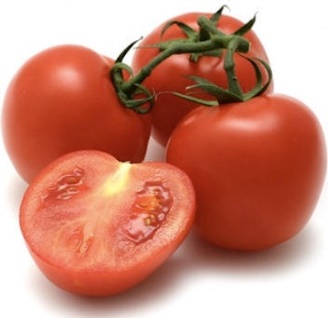 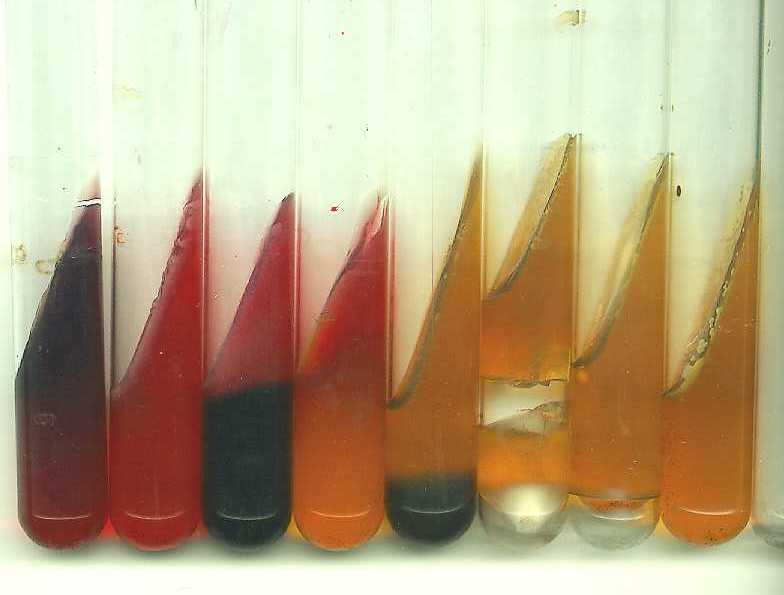 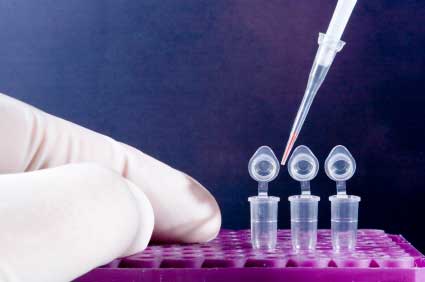 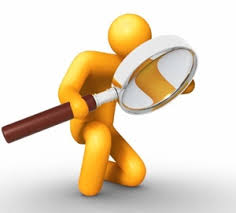 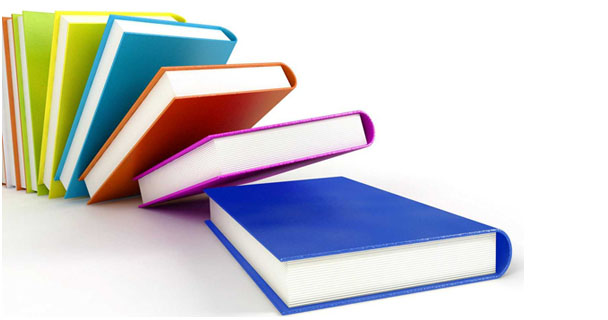 INTRODUCCIÓN
FORMULACIÓN DEL PROBLEMA
Bacteriosis
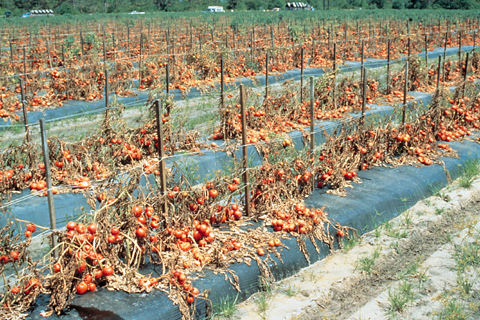 Clavibacter
Pseudomonas
Xanthomonas
Ralstonia
5% - 100%  total de cultivos
Escasos estudios de biocontrol
Microorganismos antagonistas  Trichoderma y Bacillus.
JUSTIFICACIÓN DEL PROBLEMA
Importancia
Fin
Alto consumo
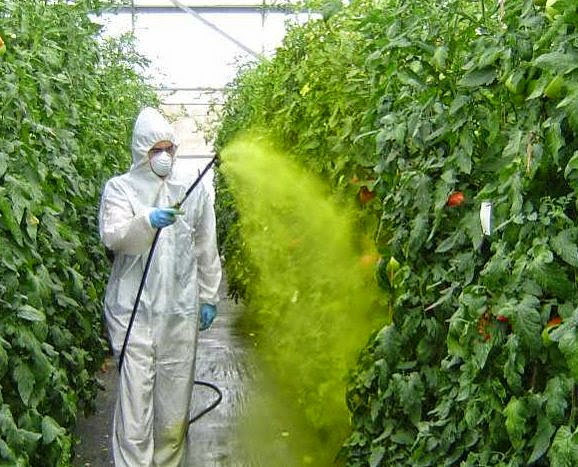 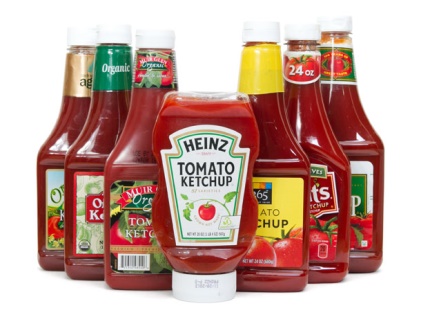 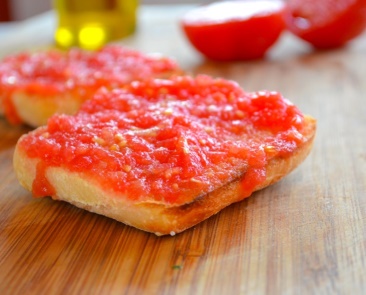 Reemplazo
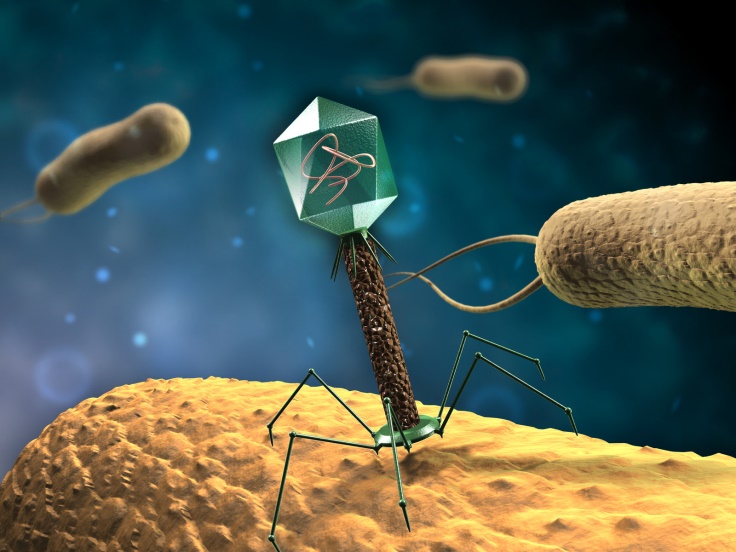 2837 ha siembra
Producción 53 518 TM/año
(INEC, 2010)
INTRODUCCIÓN
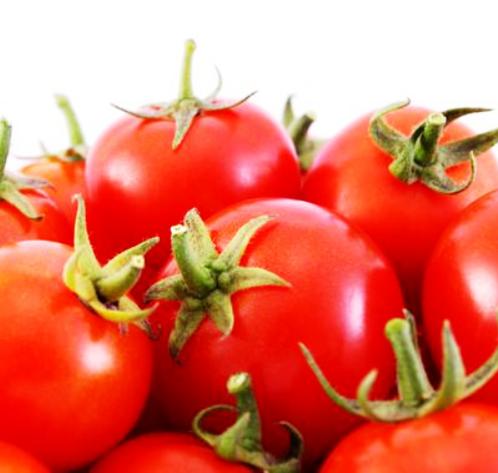 En Ecuador…
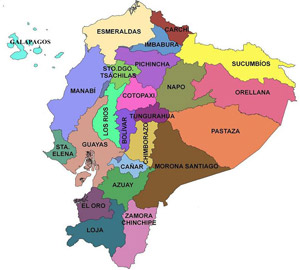 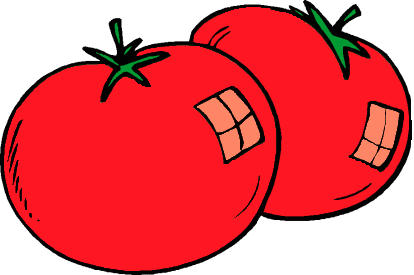 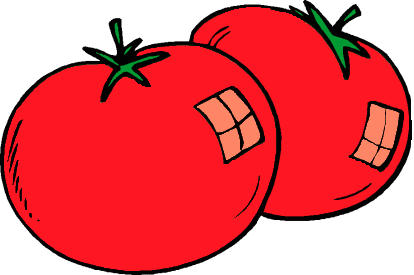 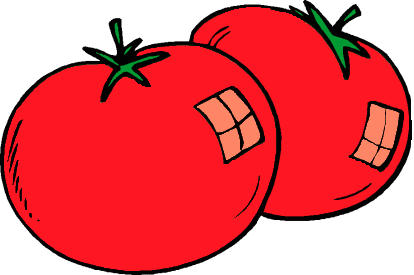 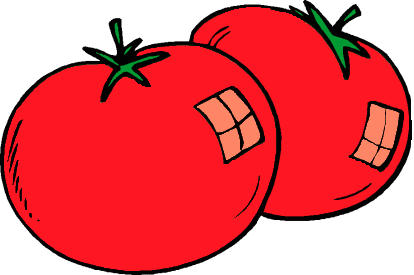 Origen:
Perú  México  España  resto del mundo

Súper productores:
China, EE.UU, India, Turquía, Italia, Irán y México (Polanco, 2011).

Taxonomía:
Lycopersicon esculentum (Miller, 1768)

Solanum lycopersicum  (Actualidad)
INTRODUCCIÓN
Morfología
Condiciones de Cultivo
Dicotiledónea perenne. 
Crece de forma rastrera, semierecta o erecta 
Aproximadamente de 1m altura
Bajo invernadero
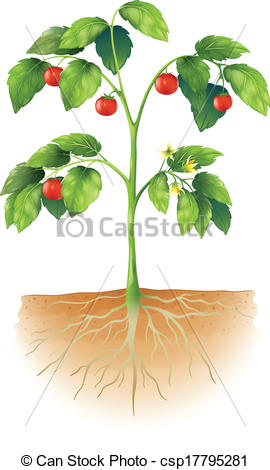 Sistema Radicular
Tallo
Hojas
Flor
Fruto
INTRODUCCIÓN
Enfermedades
Bacterianas:
Fungosas: Antracnosis, Alternariosis, Cenicilla, Fusarium, Moho gris, Mancha gris de la hoja, Moho blanco, Tizón temprano, Tizón tardío, Verticillium.
Virales: TYLCV, ToMV, TMV, CMV, PVY, TVSV, TSWV.
INTRODUCCIÓN
BACTERIÓFAGOS
Clasificación
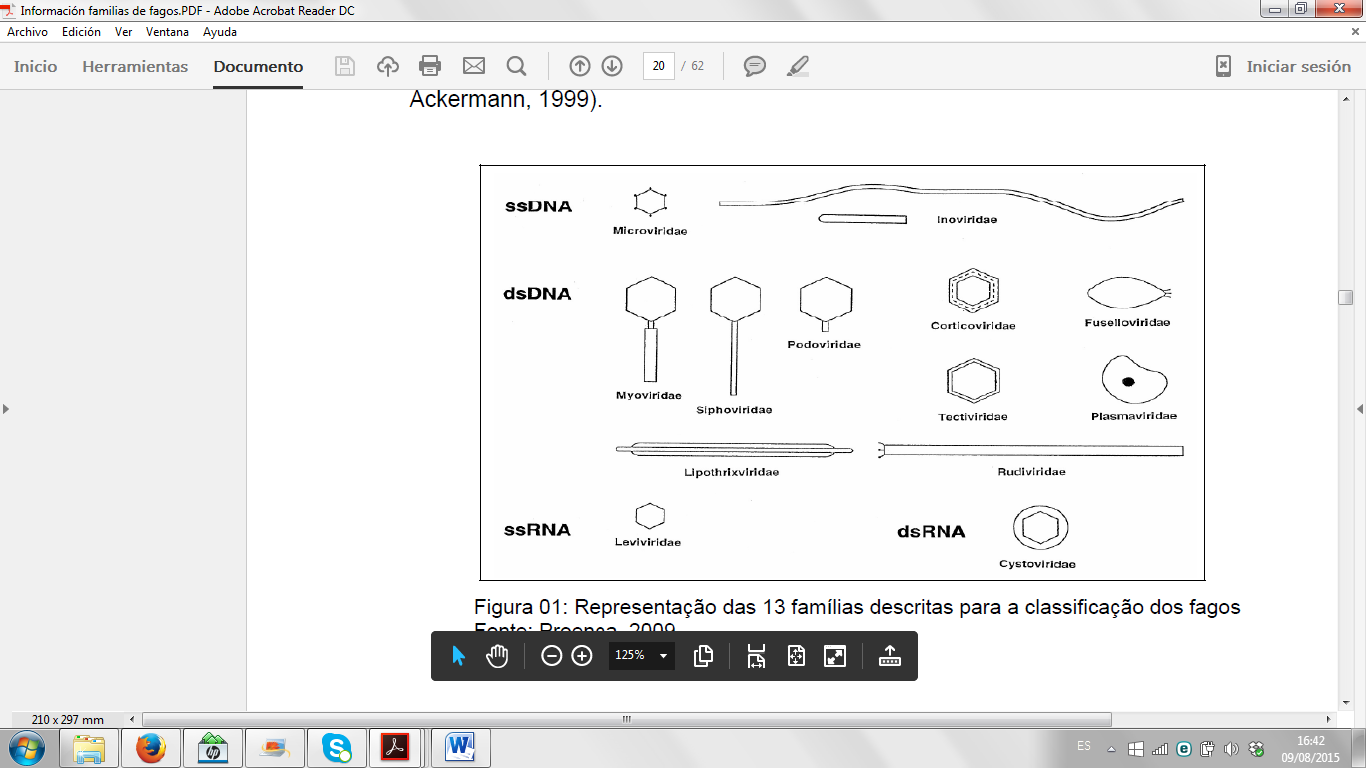 Generalidades
Frederick Twort (1915)

                       Felix d’Herelle (1917)
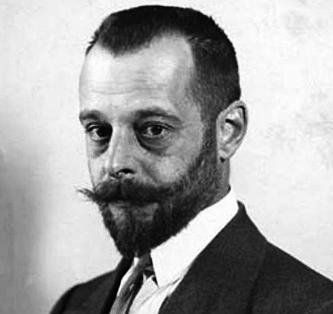 “fagein” = comer
bacteriófago
1930  Morfología, genética y replicación viral.

1990-1996  Terapia de fagos.

2002 y 2003  Primera fagoterapia para Enterococcus resistentes a vancomicina y S. aureus resistente a meticilicina.
orden Caudovirales 96%
60% Siphoviridae
25% Myoviridae o Podoviridae
4% 10 familias restantes
(Martins da Silva, 2011)
INTRODUCCIÓN
Mecanismo de Acción
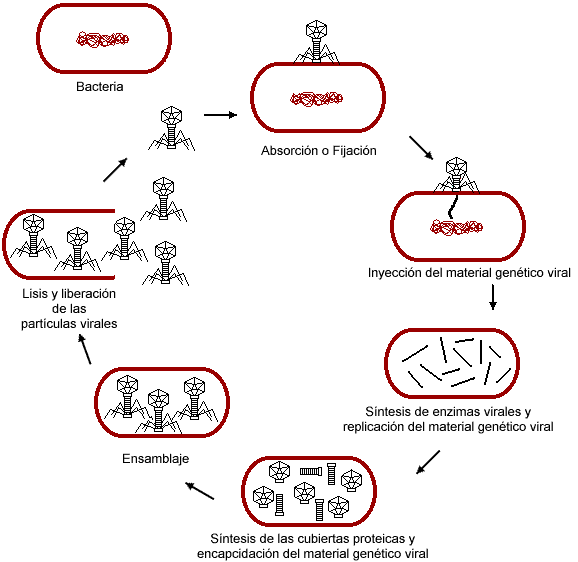 INTRODUCCIÓN
Fagoterapia
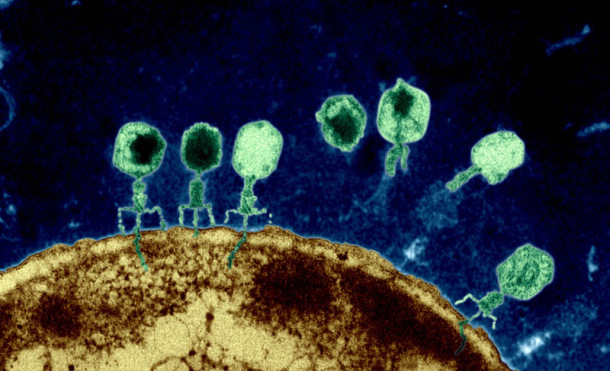 Condición: 
Infección lítica.
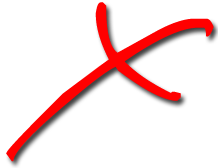 (García, 2014)
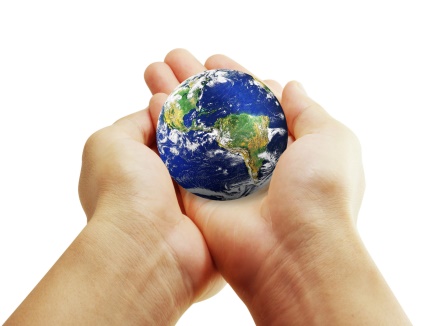 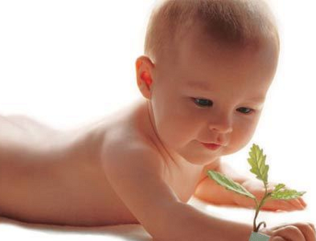 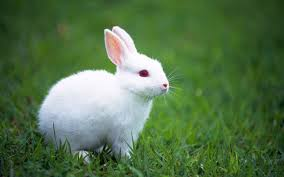 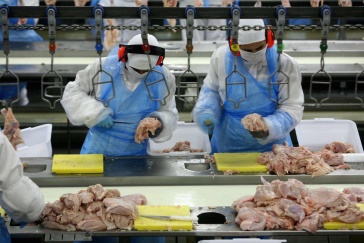 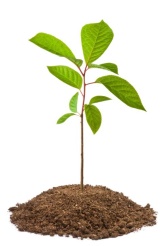 Inocuo para hospedero bacteriano
BACTERIÓFAGOS PLANTAS
Pectobacterium carotovorum (Lim, et al., 2013)
Pseudomonas syringae pv. actinidiae (Frampton, y otros, 2014)
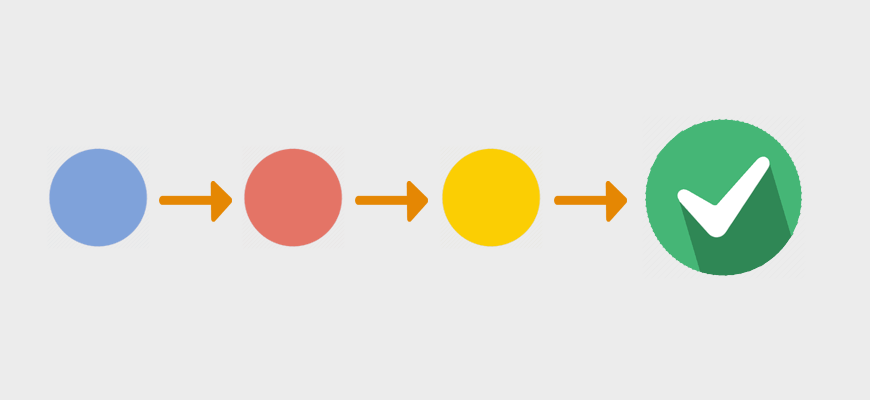 OBJETIVOS
OBJETIVO GENERAL
Obtener un coctel de bacteriófagos líticos para el control de bacteriosis en cultivos de tomate (Solanum lycopersicum) del cantón Ambato, provincia de Tungurahua.
OBJETIVOS ESPECÍFICOS
Aislar y caracterizar, mediante pruebas bioquímicas y moleculares, los agentes causales de bacteriosis en cultivos de tomate (Solanum lycopersicum) del cantón Ambato, Provincia de Tungurahua.

Reproducir los postulados de Koch en plantas sanas de Solanum lycopersicum para comprobar la patogenicidad de las bacterias aisladas.

Aislar un coctel de bacteriófagos líticos a partir de suelo agrícola y comprobar su funcionalidad mediante ensayos de doble capa.
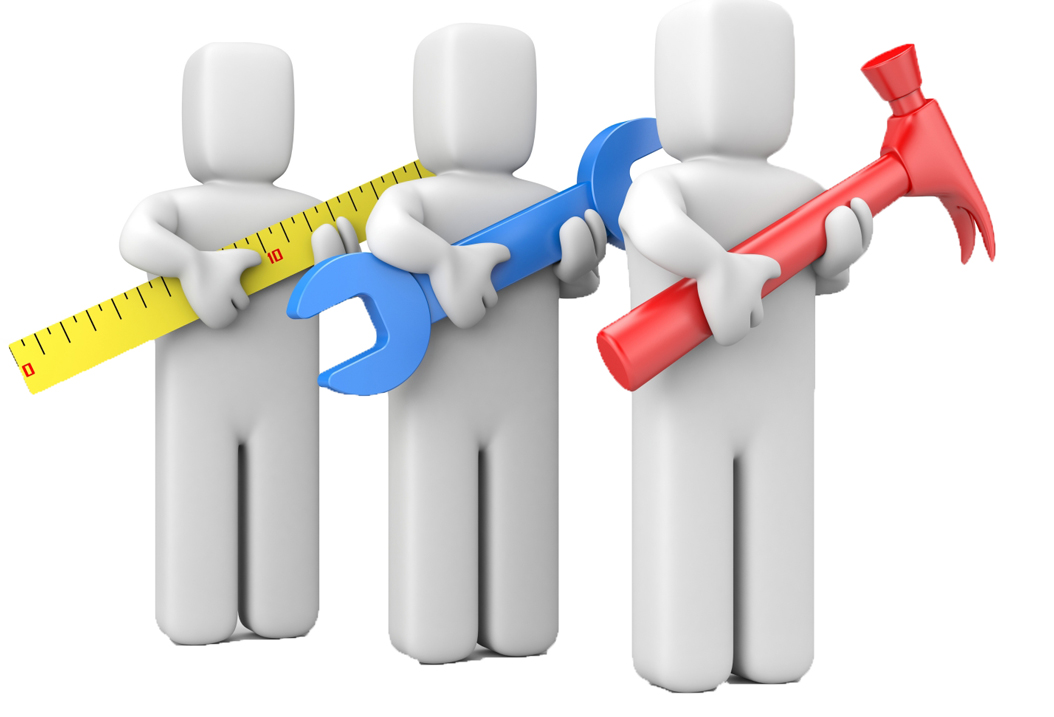 MATERIALES Y MÉTODOS
MATERIALES Y MÉTODOS
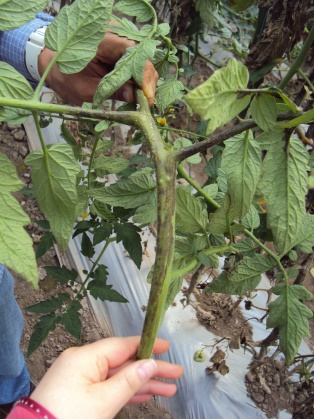 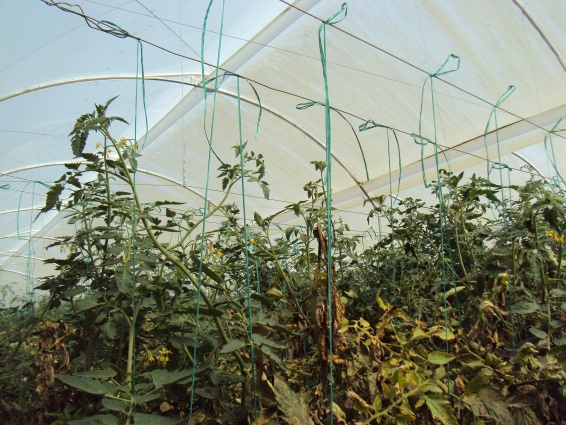 MATERIALES Y MÉTODOS
Aislamiento Bacteriano
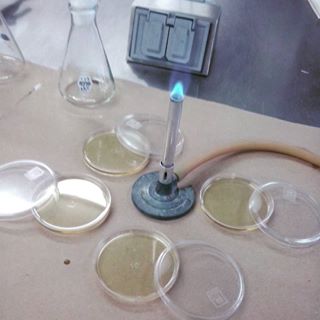 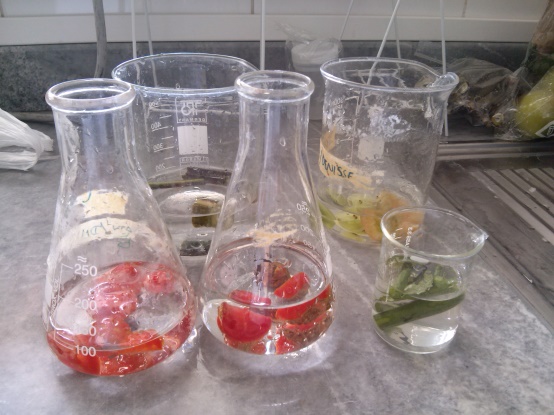 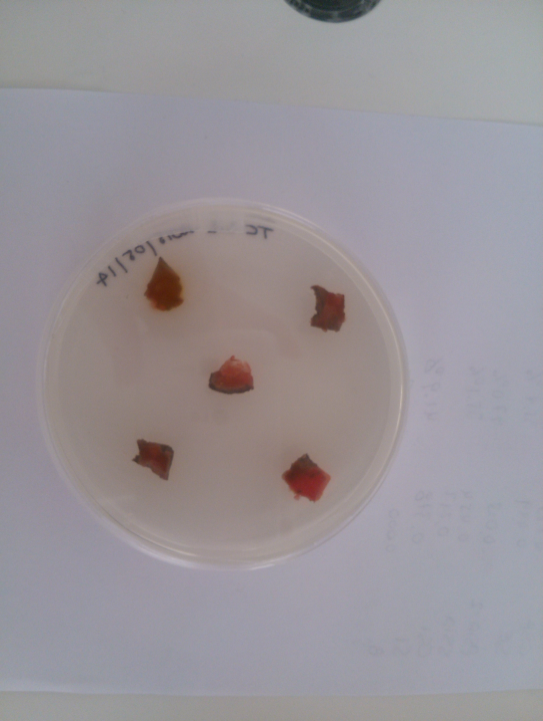 Corte
Siembra: Agar Nutritivo
Selección
Desinfección: NaClO (1%), Etanol (70%)
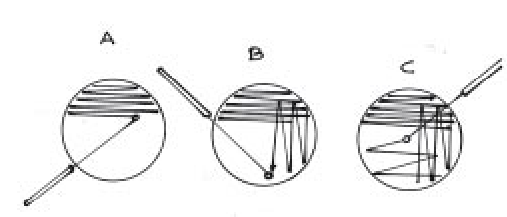 Colonias aisladas  cultivos puros
MATERIALES Y MÉTODOS
Identificación Fenotípica y Bioquímica
MATERIALES Y MÉTODOS
Identificación Molecular
Extracción de DNA
500 uL / 200 uL 
buffer TE 1X
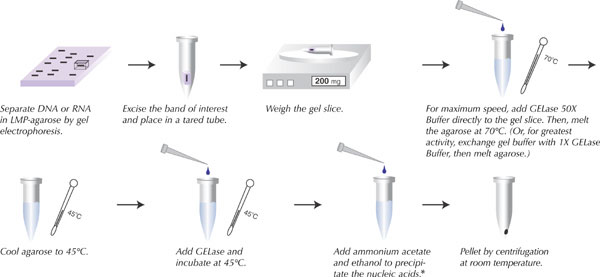 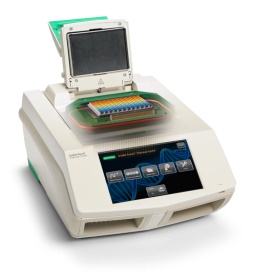 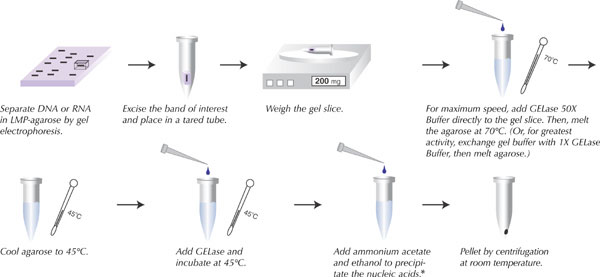 Proteinasa K
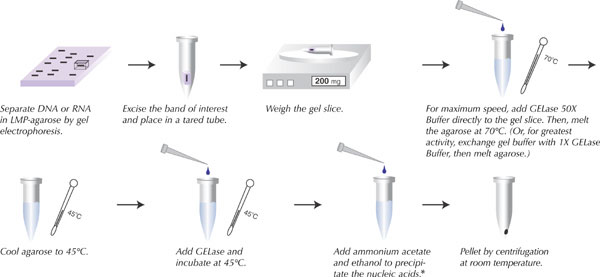 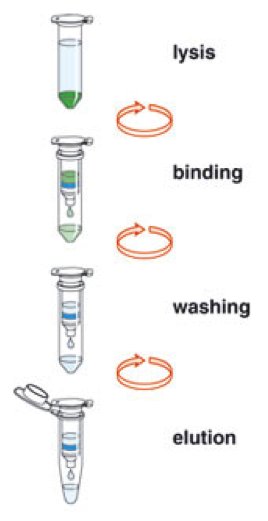 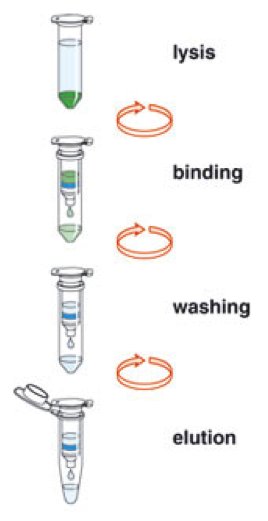 4000 rpm 
5 min
100°C 15 min
0°C 5 min
Cultivo bacteriano 24 h
4000 rpm 
5 min
Cuantificación NanoDrop
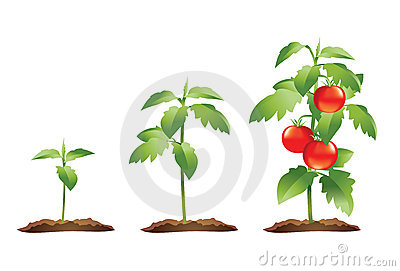 260/280 = 1.8 – 2
“Wizard® Genomic DNA Purification Kit”

Isolating Genomic DNA from Plant Tissue”
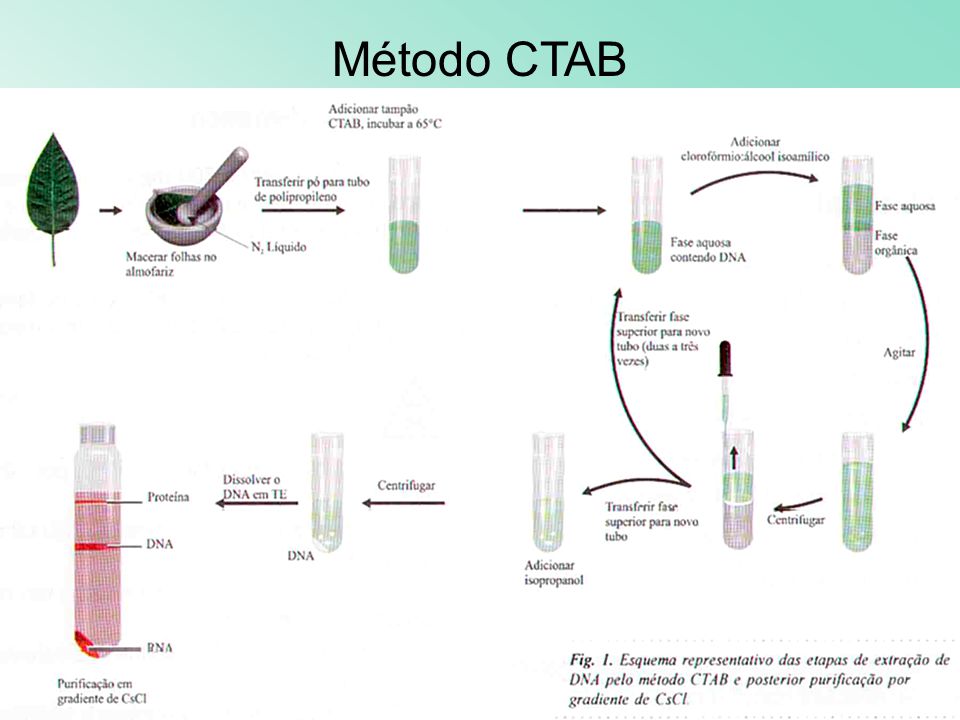 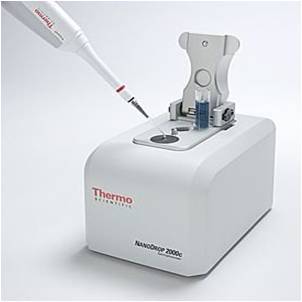 Planta con sintomatología
MATERIALES Y MÉTODOS
Identificación Molecular
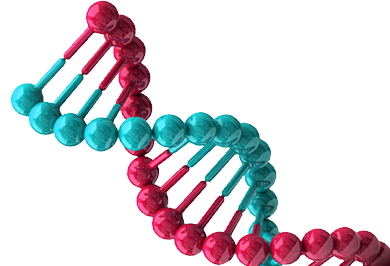 PCR
MATERIALES Y MÉTODOS
Postulados de Koch
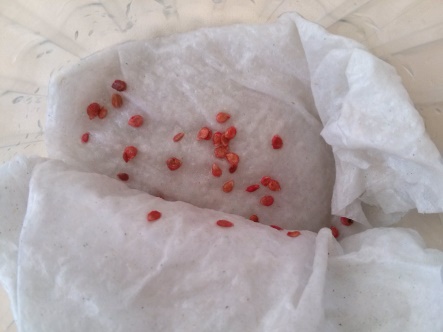 Suspensión bacteriana de 1x107 UFC/ml en agua destilada estéril.
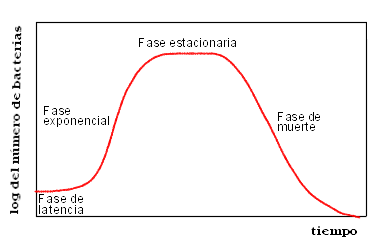 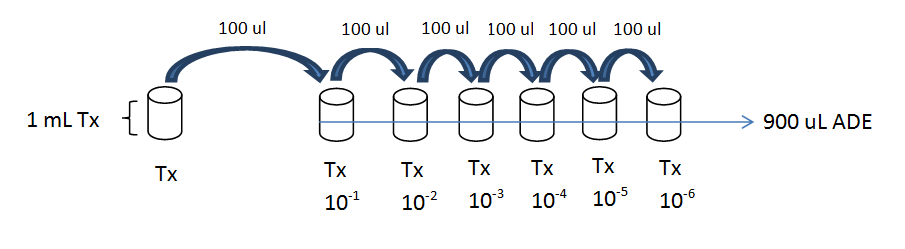 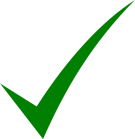 Cada 2 horas, 2 días
MATERIALES Y MÉTODOS
Postulados de Koch
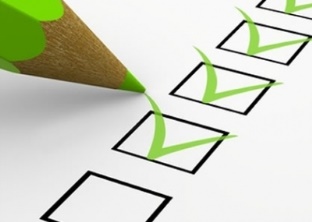 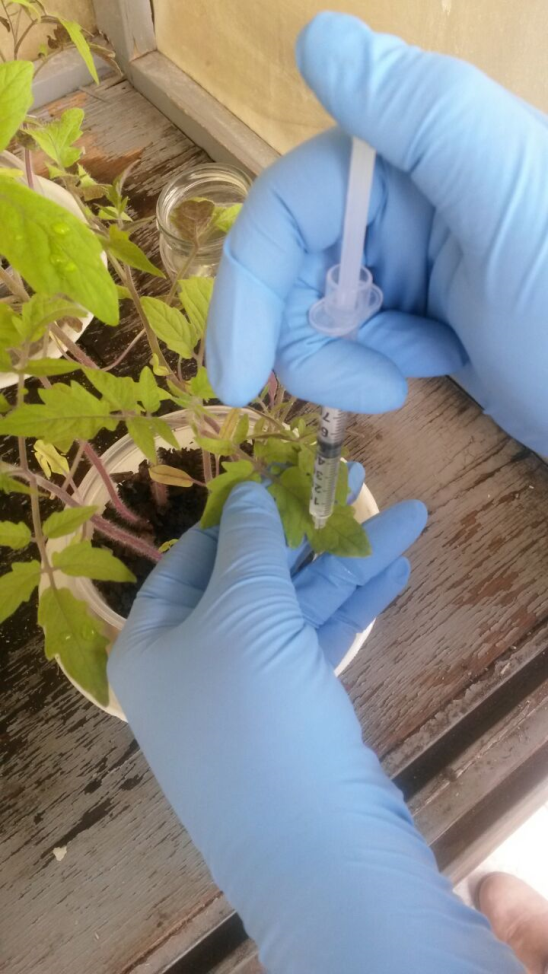 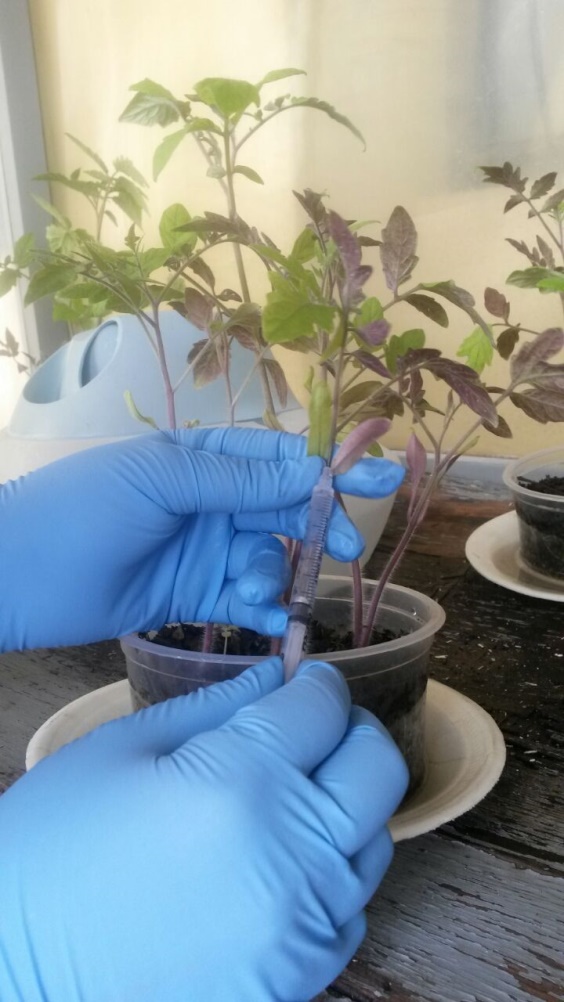 Agar Nutritivo
Fenotípica
Bioquímica
Molecular
Plantas 2 meses
Nebulización previa
MATERIALES Y MÉTODOS
Obtención de Bacteriófagos
Pre-enriquecimiento
4 gr
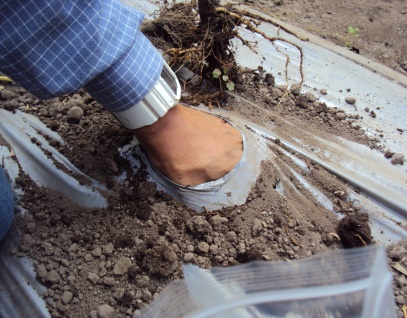 Filtrado 0,4 y 0,2 um
7 mL Sobrenadante
Sobrenadante
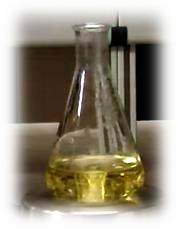 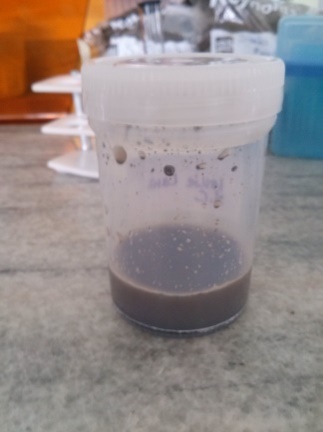 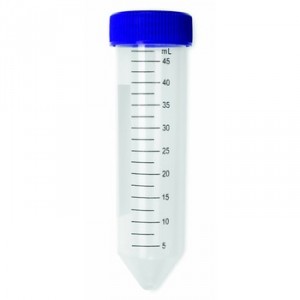 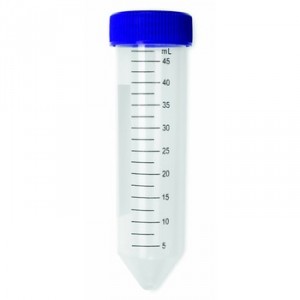 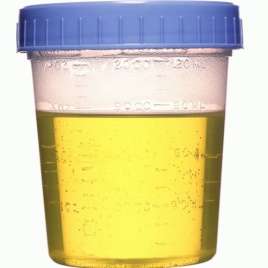 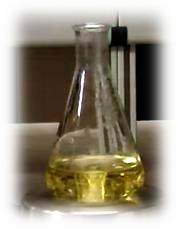 25 mL Triptosa (10mMMgSO4)
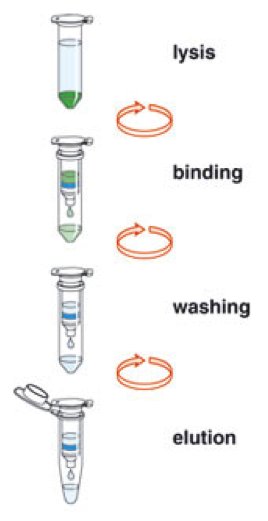 28°C, 24 h
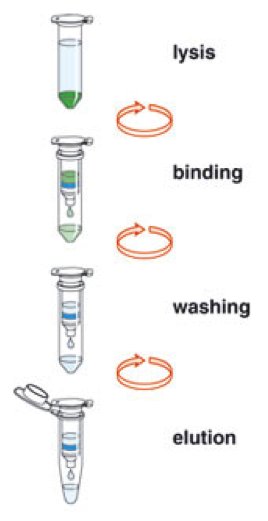 25 mL Triptosa (10mMMgSO4)
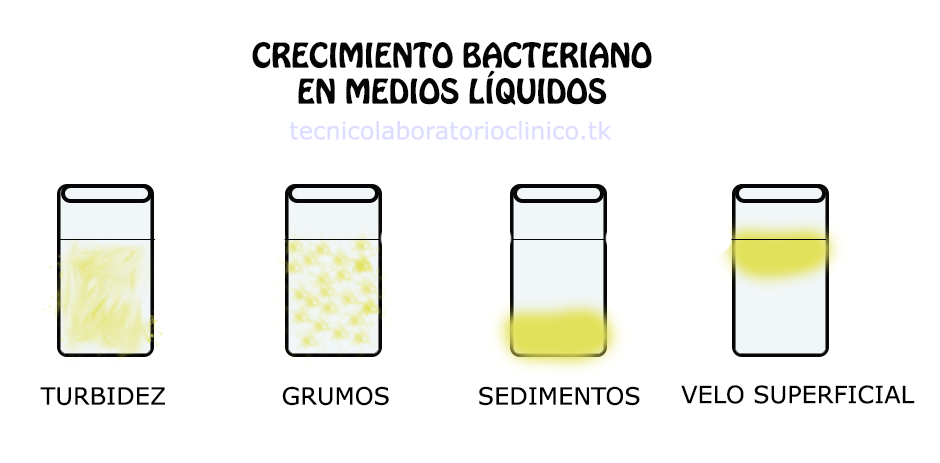 28°C, 48 h
4000 rpm
 30 min
4000 rpm
 30 min
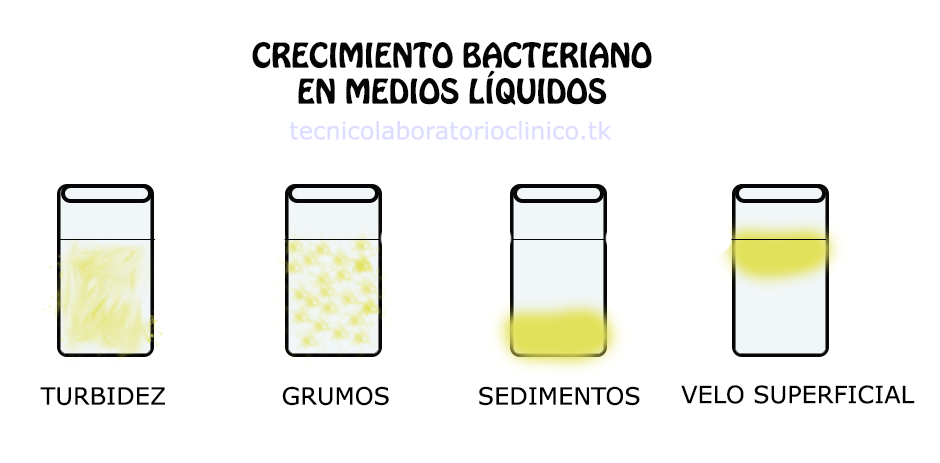 1 mL CB 24 h
1 mL CB 24 h
MATERIALES Y MÉTODOS
Obtención de Bacteriófagos
Enriquecimiento
CB 24 h
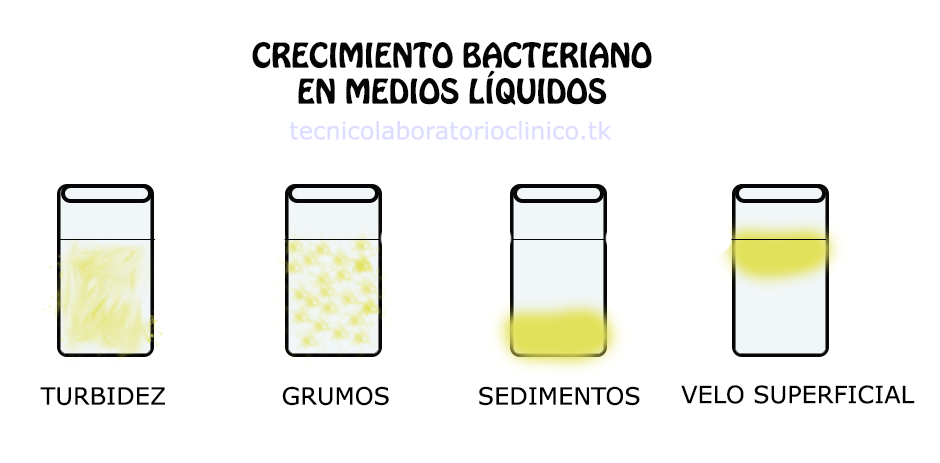 5 mL
Filtrado     ADE
10 uL c/u
FB
Sobrenadante
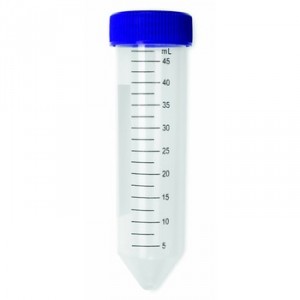 FB          C           CB
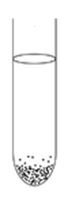 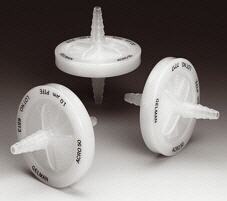 FB          C         CB
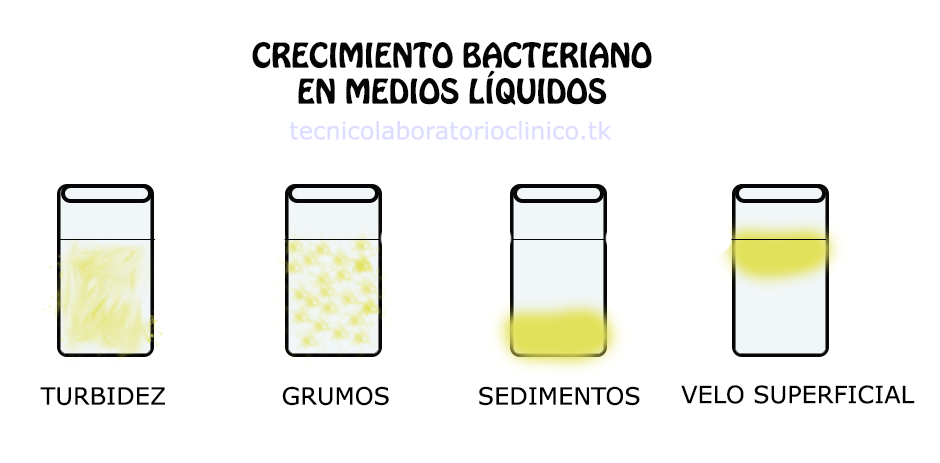 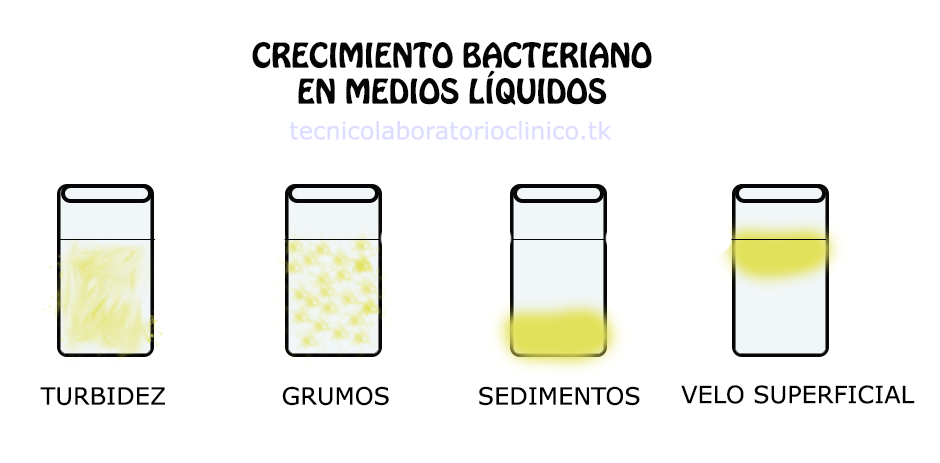 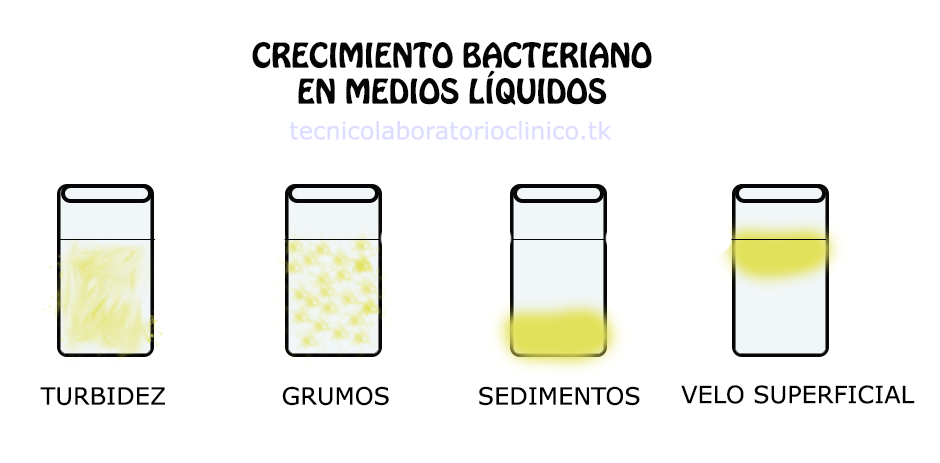 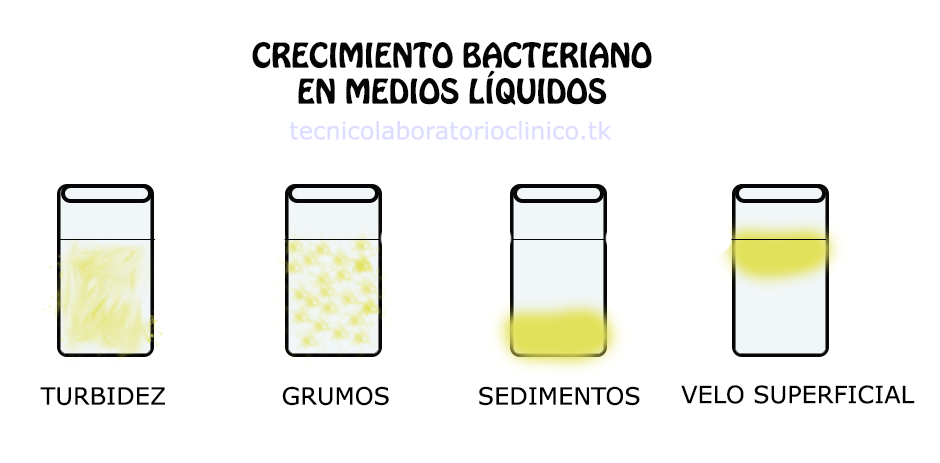 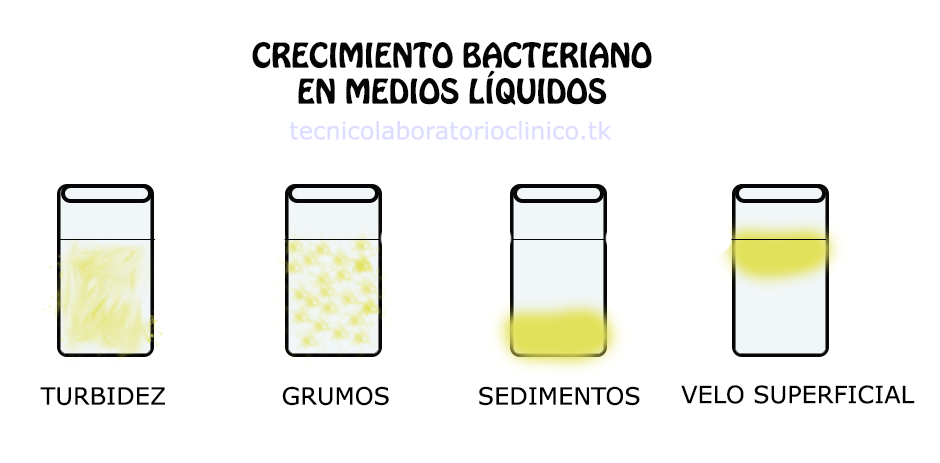 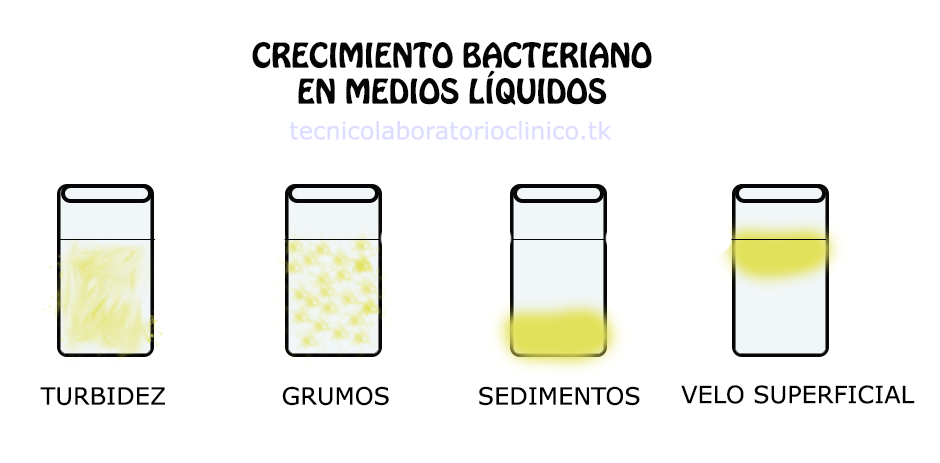 Filtrado 0,4 y 0,2 um
28°C, 15 h
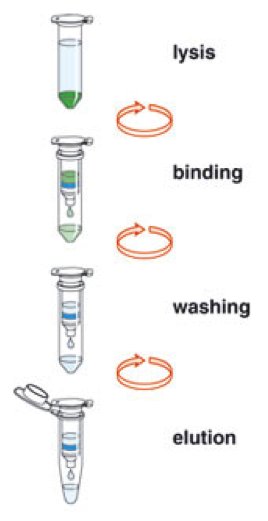 28°C, 24 h
almacenamiento 4°C oscuridad
4000 rpm
 30 min
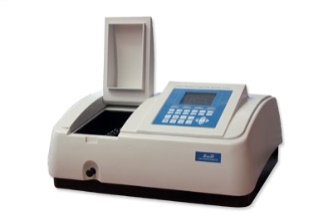 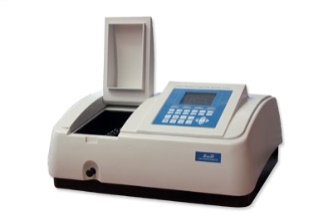 OD 600 nm
OD 600 nm
MATERIALES Y MÉTODOS
Caracterización de Bacteriófagos
Spot Test
Agar Doble Capa
Título viral
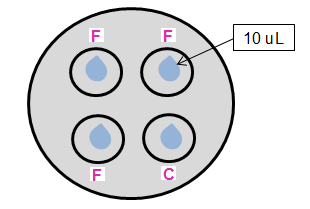 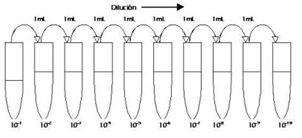 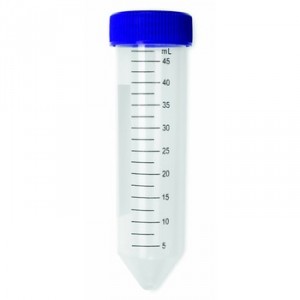 100uL
900 uL ADE
Triptosa 0.4%
28°C, 24 h
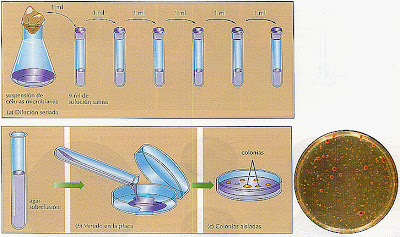 100uL dilución fago 
+ 100uL bacteria
Triptosa 1.5%
50°C
MATERIALES Y MÉTODOS
Caracterización de Bacteriófagos
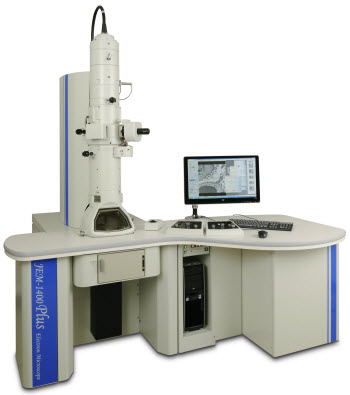 Microscopía Electrónica
Alícuota de 0,5 uL del filtrado de fagos. 
Tinción con PTA al 2% a pH 5. 
Vista al TEM con magnificación 37000.
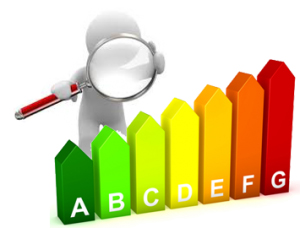 RESULTADOS Y DISCUSIÓN
RESULTADOS Y DISCUSIÓN
Aislamiento Bacteriano
70%
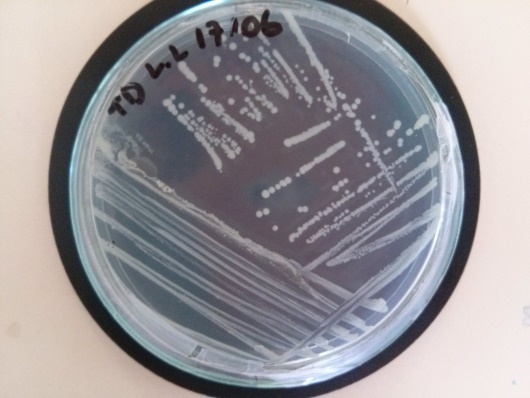 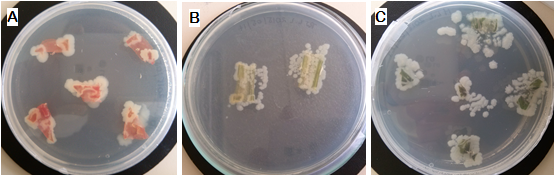 Fruto                       Tallo                           Hoja
RESULTADOS Y DISCUSIÓN
Identificación Fenotípica y Bioquímica
(Breed, 1957)
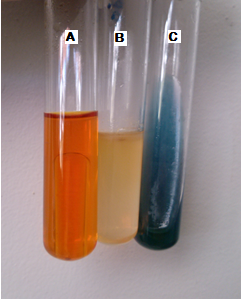 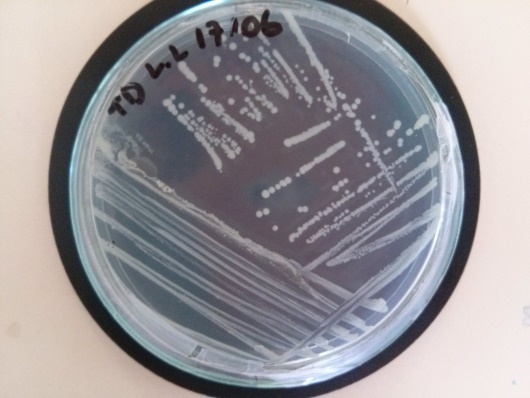 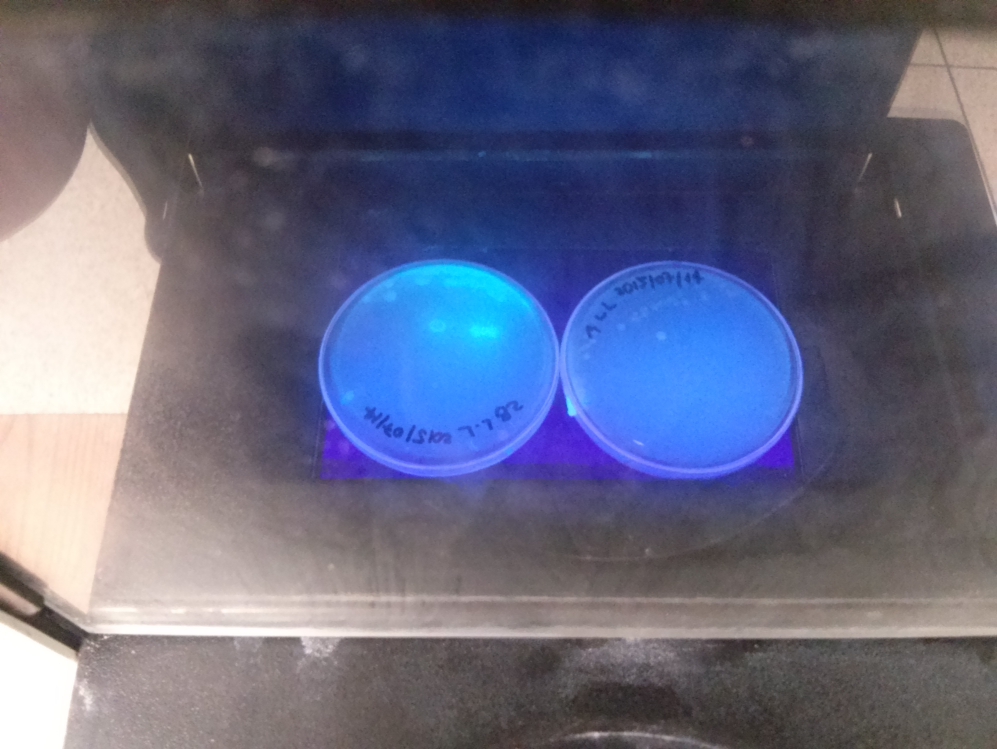 glucosa (+), producción de gas (-)
B) indol (-), Motilidad (+), Producción de H2S (-) 
 C) Citrato (+/-)
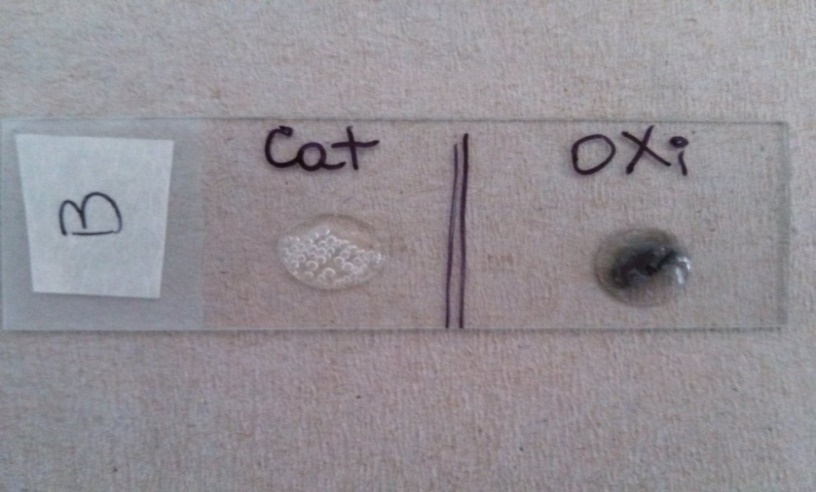 (Ramírez, 2009)
Pseudomonas
RESULTADOS Y DISCUSIÓN
Identificación Fenotípica y Bioquímica
Bacteria “B”
(Guevara, 2008)
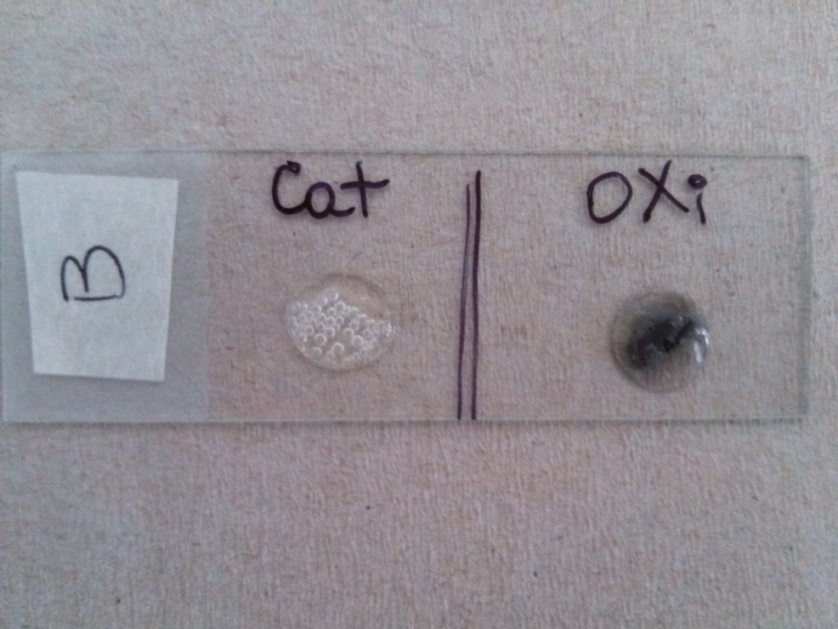 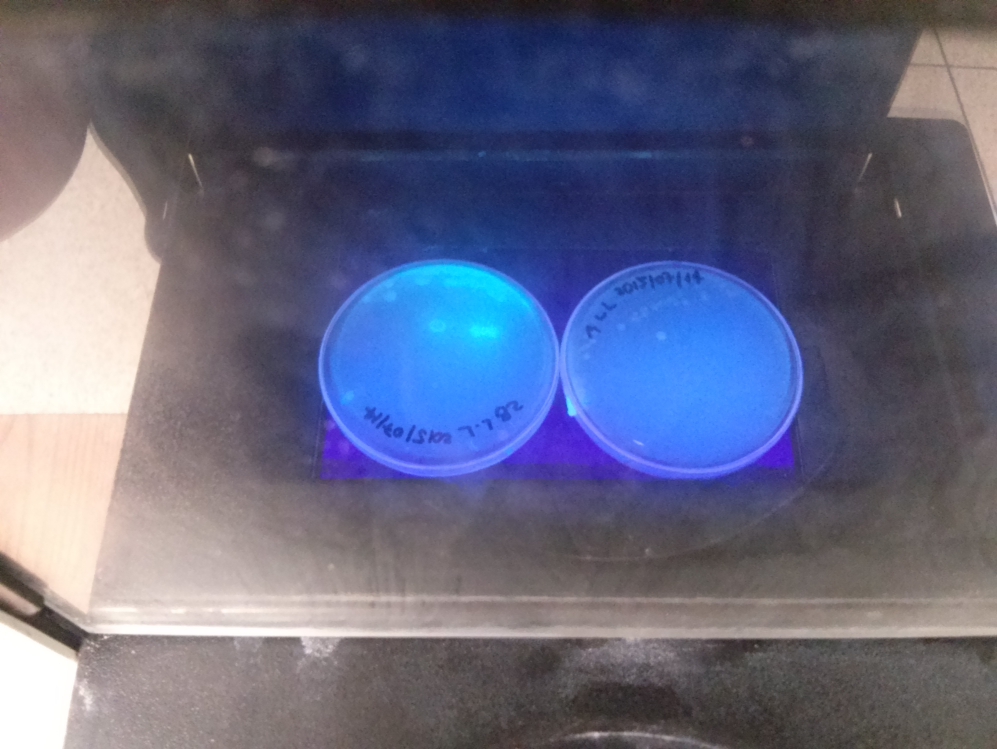 P. syringae
Fluorescencia positiva 
Oxidasa negativa
Fluorescencia negativa 
Oxidasa positiva
Fluorescencia positiva 
Oxidasa negativa
(Zainsoft, 2015)
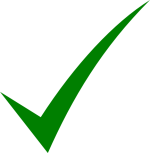 RESULTADOS Y DISCUSIÓN
Curva de crecimiento bacteriano
15 h
Estado exponencial óptimo
RESULTADOS Y DISCUSIÓN
Postulados de Koch
Hoja
Pruebas de patogenicidad
Evolución de la sintomatología a los 5 (B), 10 (C) y 15 (D) días
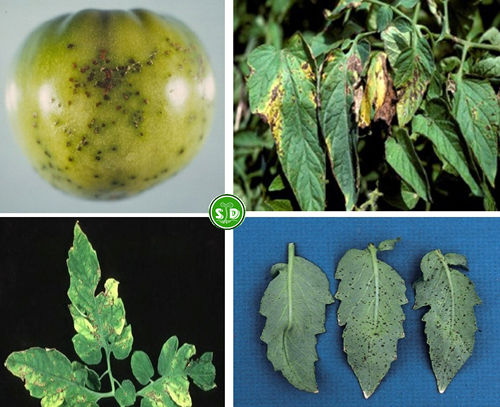 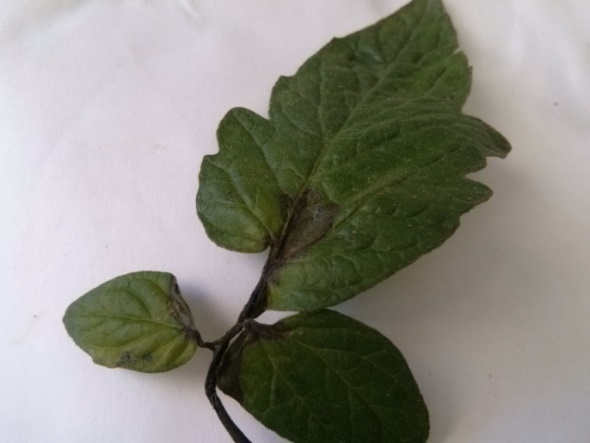 (Castilla, 2007)
Muestreado
“Mancha negra”
“Bacterial Speck”
RESULTADOS Y DISCUSIÓN
Postulados de Koch
Tallo
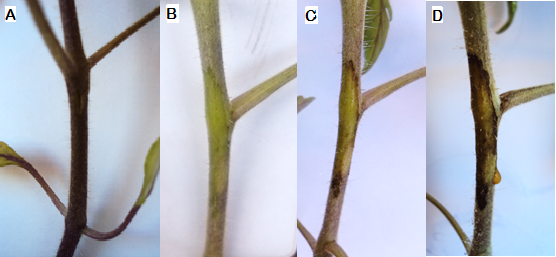 Pruebas de patogenicidad
Evolución de la sintomatología a los 5 (B), 10 (C) y 15 (D) días
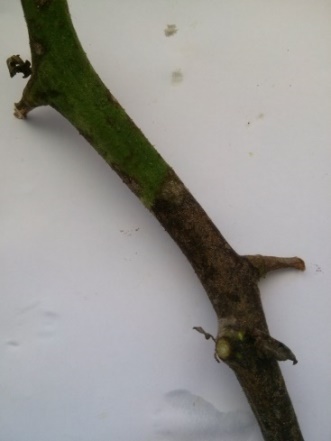 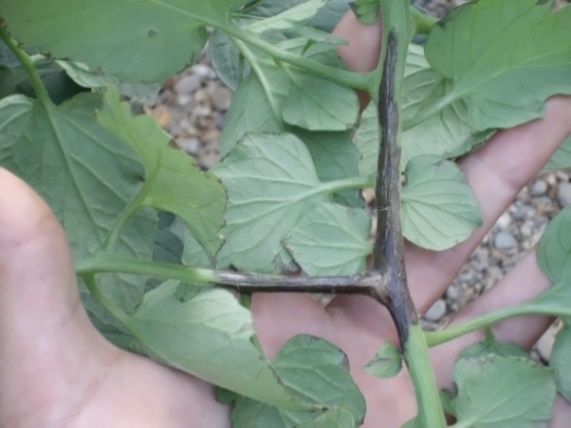 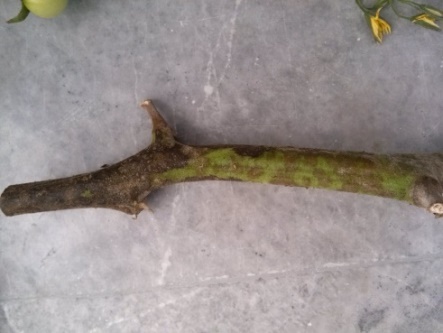 (Castilla, 2007)
Muestreados
“Mancha negra”
“Bacterial Speck”
RESULTADOS Y DISCUSIÓN
Postulados de Koch
Reaislamiento
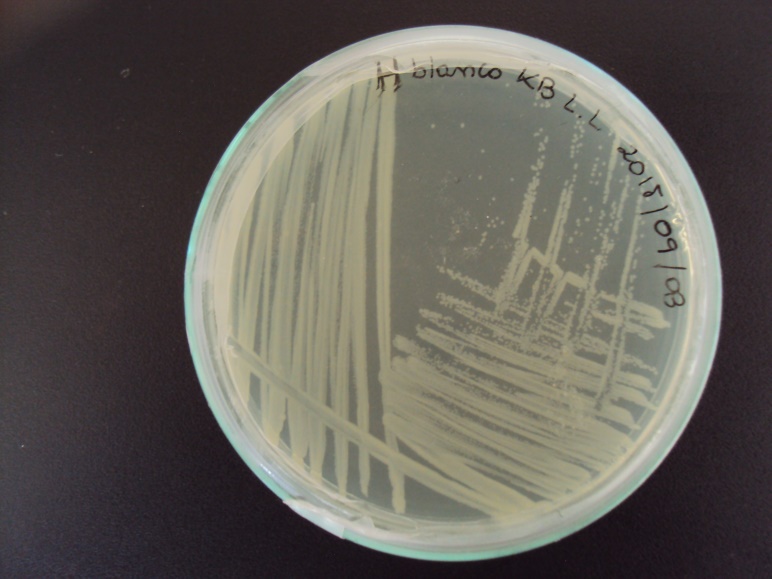 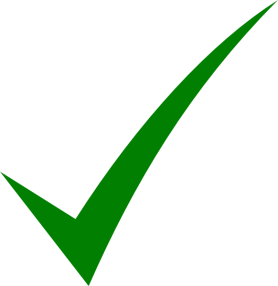 Fenotipo
Fluorescencia Agar King -B
RESULTADOS Y DISCUSIÓN
Identificación Molecular
Género Pseudomonas con el par de primers PsF/PsR
Pseudomonas syringae pv. tomato con el par de primers MM5F/MM5R.
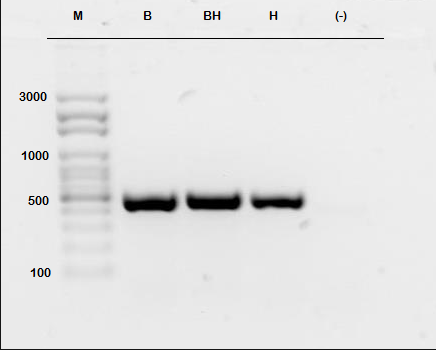 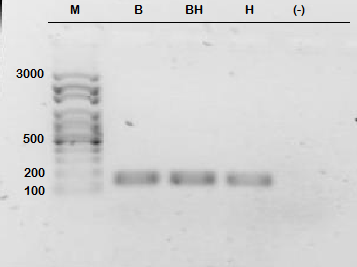 (B) DNA bacterias aislamiento original, (BH) DNA bacterias re-aisladas de ensayo de patogenicidad, (H) DNA total de plantas infectadas con bacterias, (M) 100pb ladder y (-) control negativo.
RESULTADOS Y DISCUSIÓN
Obtención de Bacteriófagos
control    filtrados
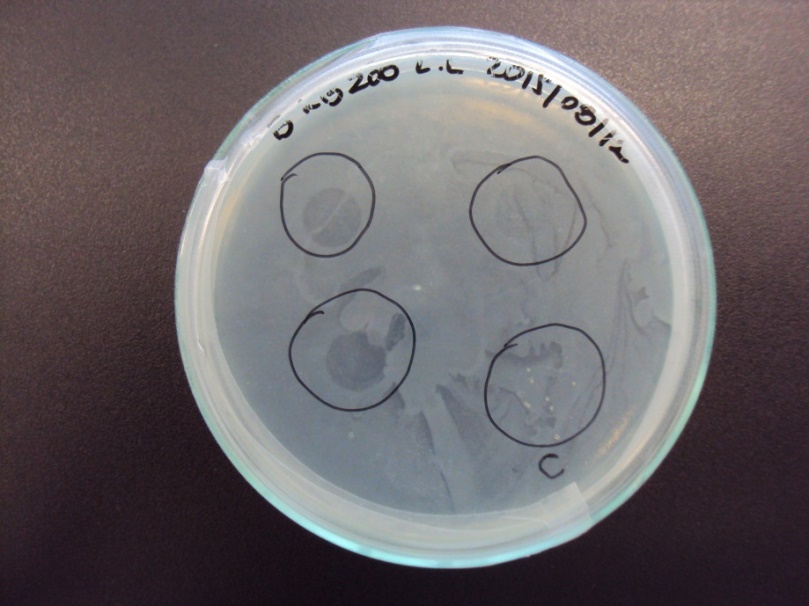 Bacteriófagos funcionales
RESULTADOS Y DISCUSIÓN
Título Viral
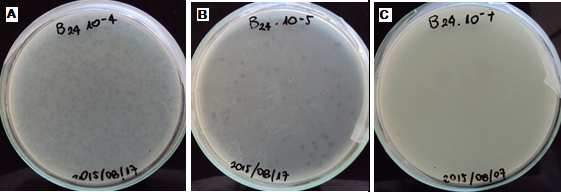 (A) número de placas incontable, (B) número de placas contable, (C) ausencia de placas.
RESULTADOS Y DISCUSIÓN
Título Viral
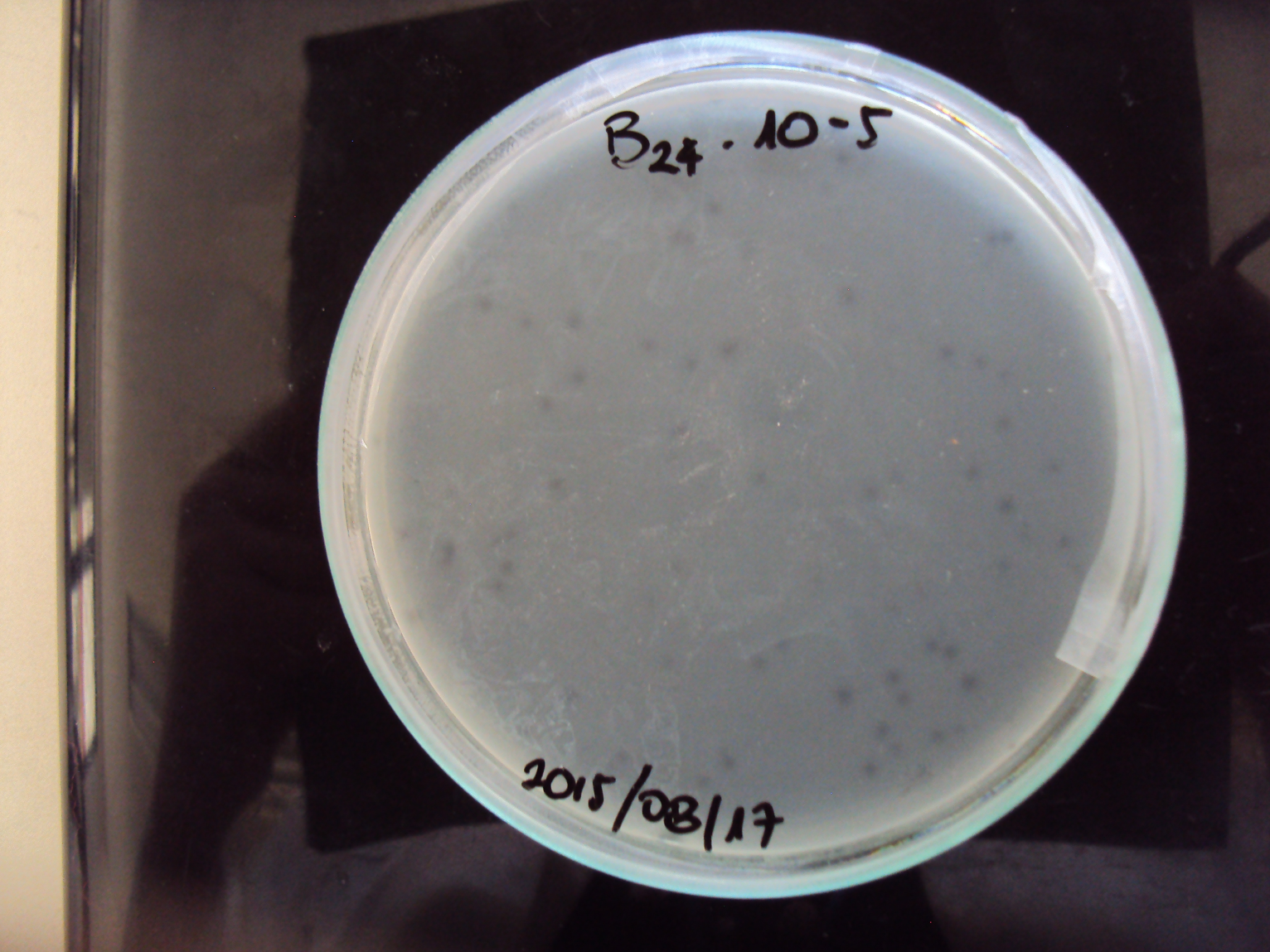 Placas: 
redondas
homogéneas
individualizadas
1 – 1.5 mm
Vibrio cholerae  1 hasta 9 mm (Talledo, 1998) 

Salmonella enteritidis y Salmonella infantis  0.5 hasta 7 mm (Quiroz, 2015),
“Tamaño de placa es equivalente al alcance de un solo virus en el organismo huésped.”
(Dini, 2011)
RESULTADOS Y DISCUSIÓN
Descripción Morfológica
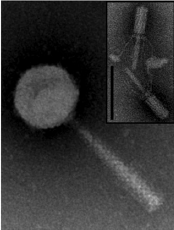 (Frampton, 2014): Bacteriófagos para Pseudomonas syringae pv. actinidiae.
orden Caudovirales
familia Myoviridae
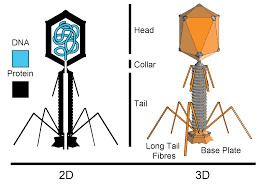 (Martins da Silva, 2011)
CONCLUSIONES
El análisis metabólico y molecular señala presencia de Pseudomonas syringae pv. tomato. Corresponde a la enfermedad comúnmente llamada “mancha negra”.
La planta mostró síntomas claros de la enfermedad en tallo y hojas a los 15 días de haber entrado en contacto con el microorganismo.
La bacteria fitopatógena mantuvo sus características bioquímicas y moleculares después de ser reaislada, cumpliendo de esta manera los postulados de Koch.
Coctel de bacteriófagos líticos con título viral de 3x107 UFP/mL, mostró controlar la proliferación bacteriana patogénica tanto en medios líquidos como sólidos.
Placas de diámetros de entre 1 y 1.5 mm, homogéneas, circulares definidas y perfectamente individualizadas.
Análisis en TEM reveló una misma morfología de fagos, los cuales pertenecen al orden Caudovirales y están dentro de la familia Myoviridae.
RECOMENDACIONES
Mantener los bacteriófagos en condiciones de oscuridad y bajas temperaturas, durante las manipulaciones para evitar su destrucción.

Seguir con los estudios de optimización, mantenimiento y conservación de bacteriófagos a largo plazo. 

Probar el rango de huéspedes de los bacteriófagos para conocer el alcance del control biológico, especialmente con los demás fitopatógenos bacterianos de Solanum lycopersicum.

Realizar estudios de caracterización molecular y purificación de los bacteriófagos, con el fin de desarrollar un producto biotecnológico efectivo.

Llevar a cabo ensayos de biocontrol a pequeña, mediana y gran escala en plantas de tomate probando también técnicas de aplicación en los cultivos.
AGRADECIMIENTOS
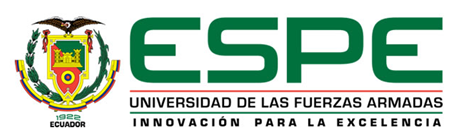 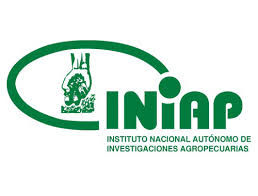 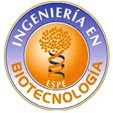 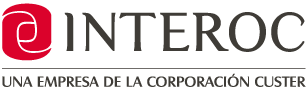 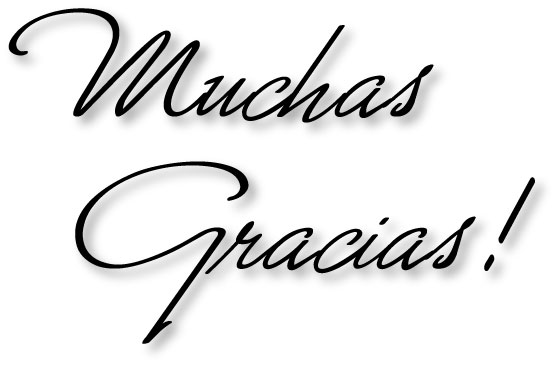 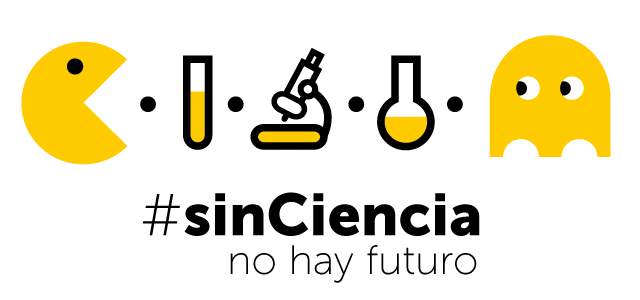